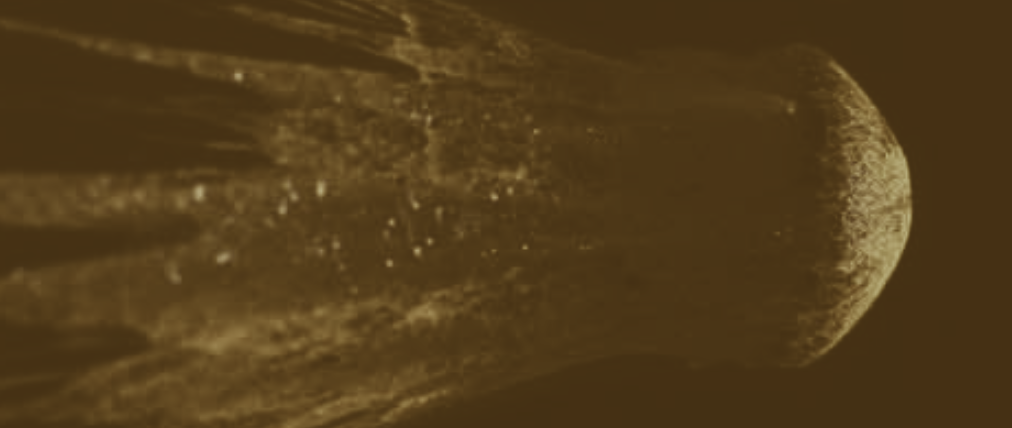 Phase transition energetics-based mass loss modeling of chondriticNear Earth Objects
Pratibha Raghunandan1, Justin B. Haskins2, Eric C. Stern2 
1 AMA, Inc., NASA Ames Research Center
2 NASA Ames Research Center
April 26-30, 2021
e-Lightning Talk
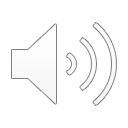 7th IAA Planetary Defense Conference 2021
Phase-modified Material Response Modeling
Ab-initio modeling of viscosities

High-fidelity H-chondrite melting of small meteoritic samples using boundary layer formalism
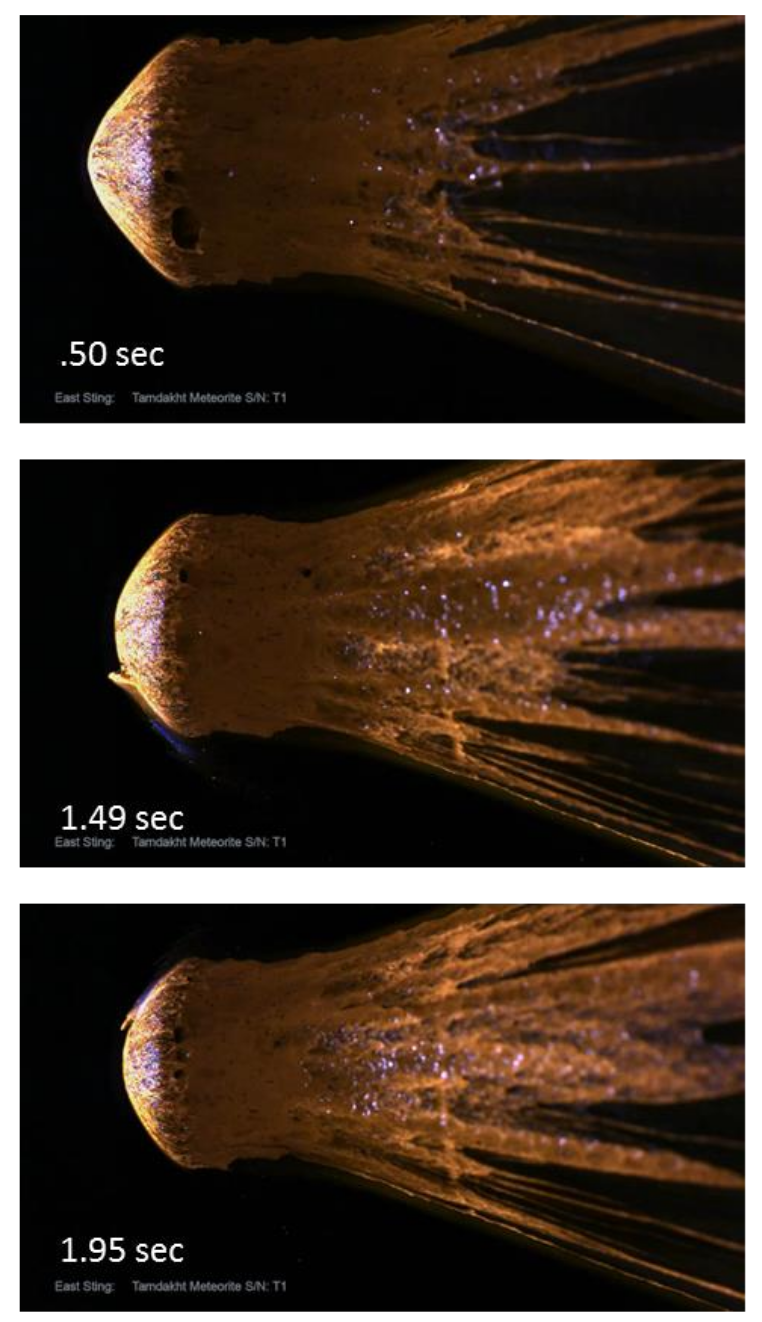 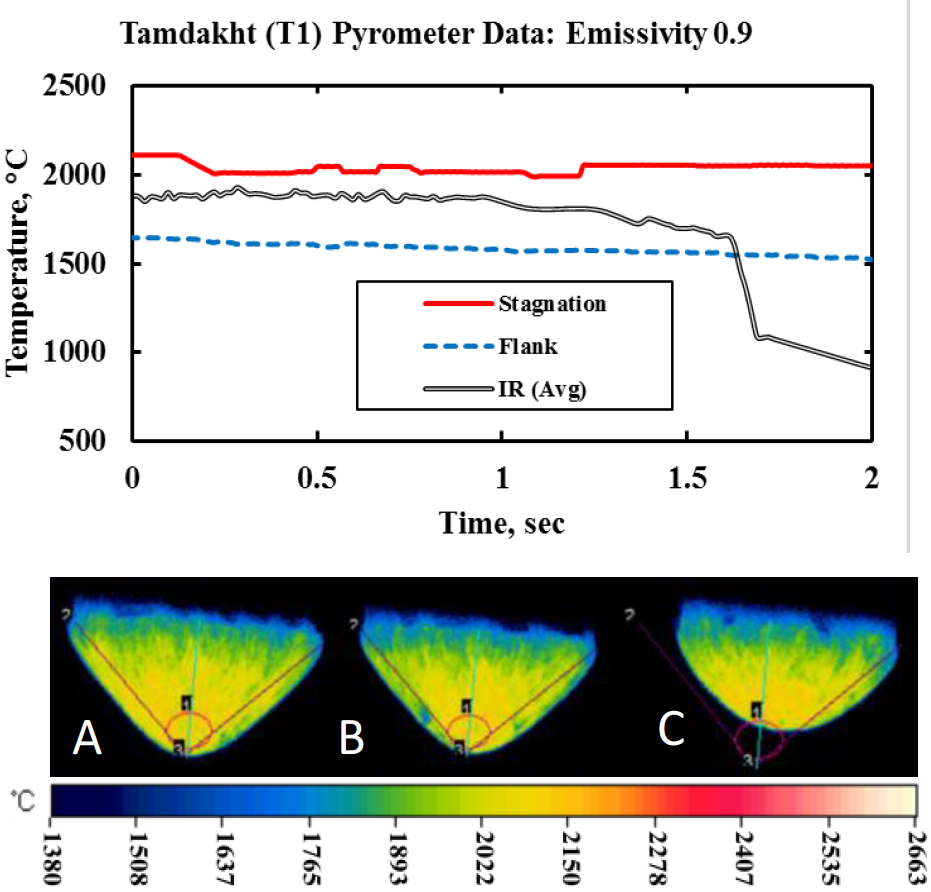 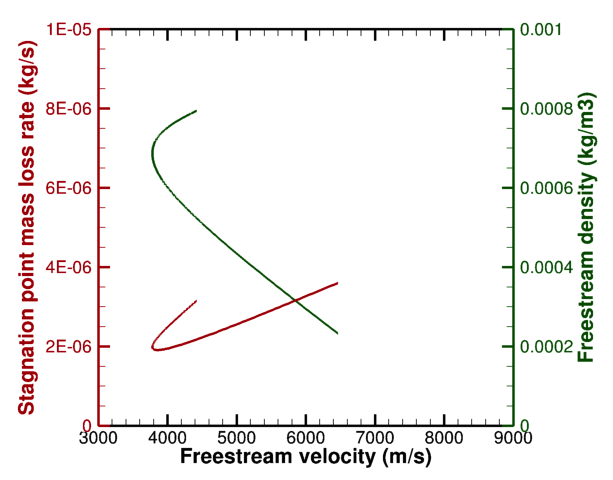 Ref: AIAA 2018-4284
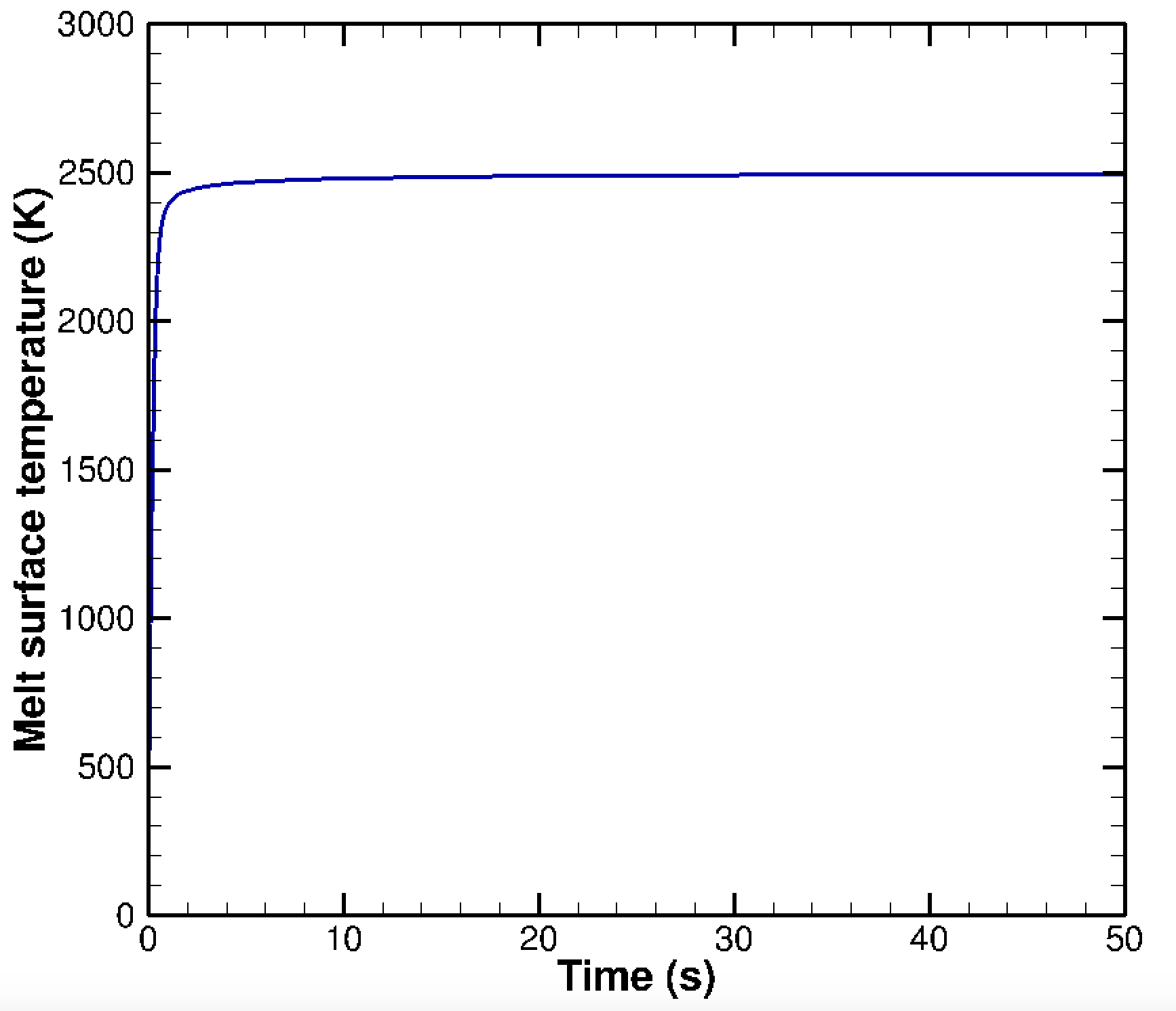 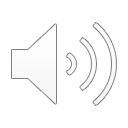 2
April 26 - 30, 2021
Questions?
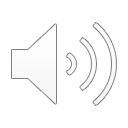 3
April 26 - 30, 2021
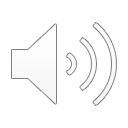